Jefferson vs. Hamilton
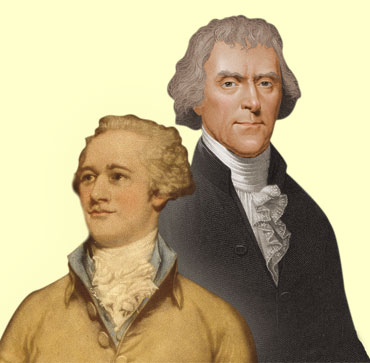 And the development of political Parties
Viewpoints
Philosophy
  Best  form of Government
  Government Leadership
  View of the National Government
  View of the Constitution
  National Bank
  Foreign Affairs
Philosophy
Jefferson
Man is basically good, capable of governing himself.
Hamilton
Man is basically evil, must be closely controlled.
Best Government
Jefferson
Democracy
Government by the people is more responsive to people’s needs
Hamilton
Monarchy
Strong Central Government will better control man
Government Leadership
Jefferson
The Common Man, 
as long as they have a good education
Hamilton
Wealthy, Upper class, Distrusts the Common Man
View of the National Government
Jefferson
Weak Central Government, reserve power to the states.
Hamilton
Stronger Central Government will be better at controlling man’s evil nature.
View of the Constitution
Jefferson
Strictly interpreted, Government only has the power granted by the constitution.
Hamilton
Loosely interpreted,government needs more power than granted to function properly.
National Bank
Jefferson
Distrusts the wealthy merchant class, believes it is not the government’s duty to run a National Bank.
Hamilton
Believes it is necessary and proper for the government to run a bank.
Foreign Affairs
Jefferson
Favors relations with France, supports France in European Wars
Hamilton
Favors relations with Great Britain, supports Britain in European Wars
Thomas Jefferson
People are good
Capable of Governing themselves
 The Common Man    	should lead
 Weak Government 		power to the people
 Strict Constitution
Democratic - Republican Party
Alexander Hamilton
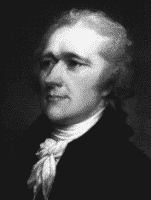 People are evil
 Man must be closely    	controlled.
 Monarchy - Strong 		Government
 Loose Constitution -		more power.
Federalist Party